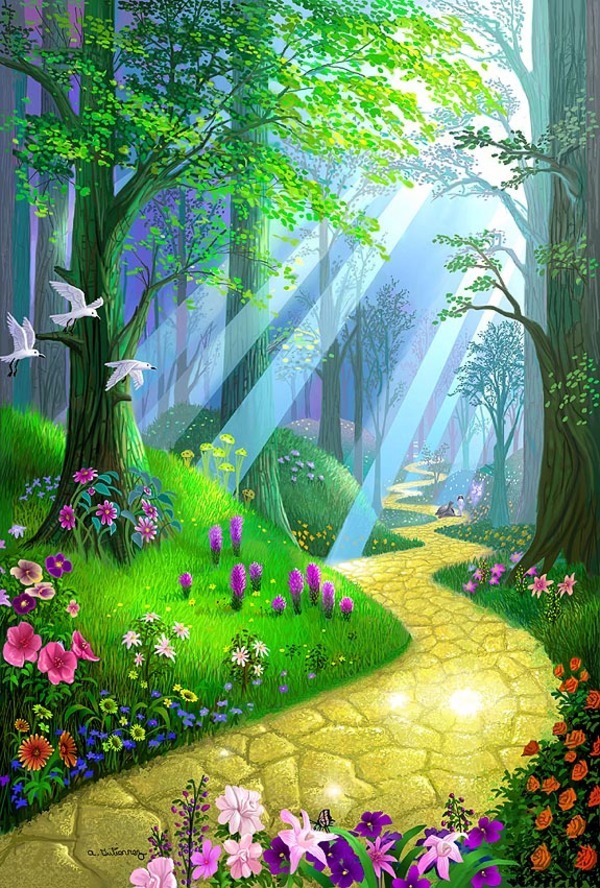 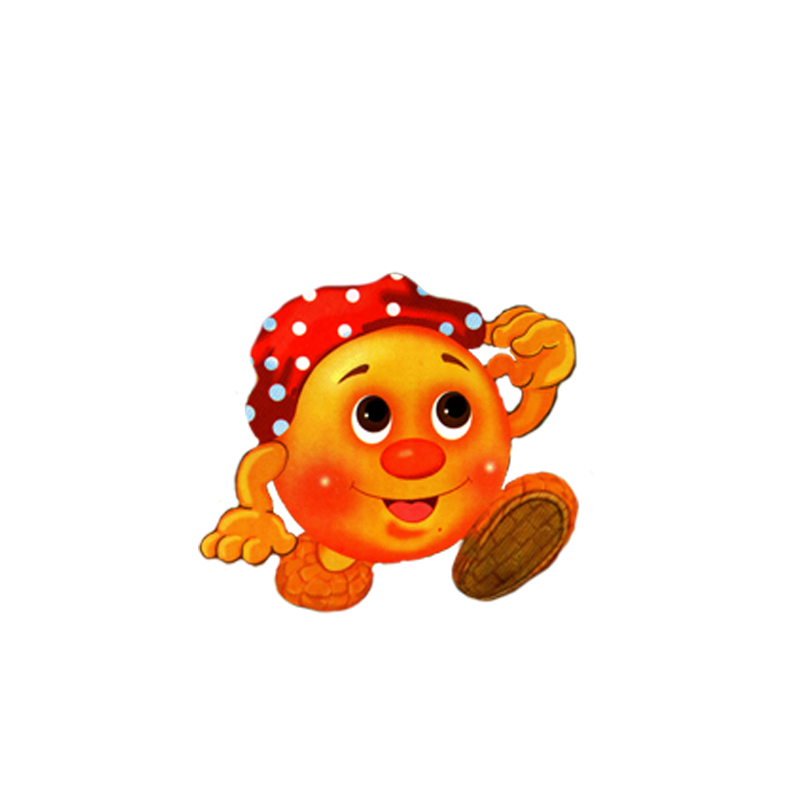 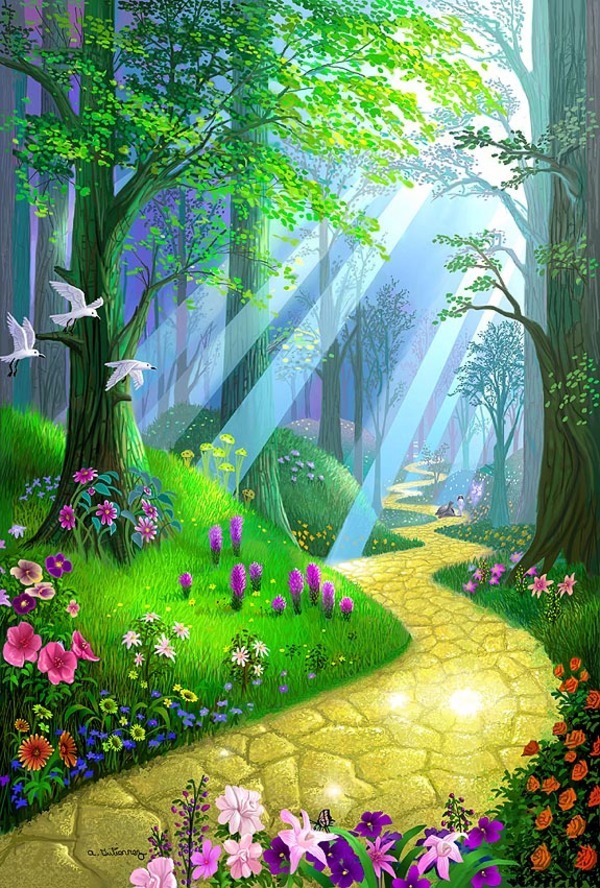 5
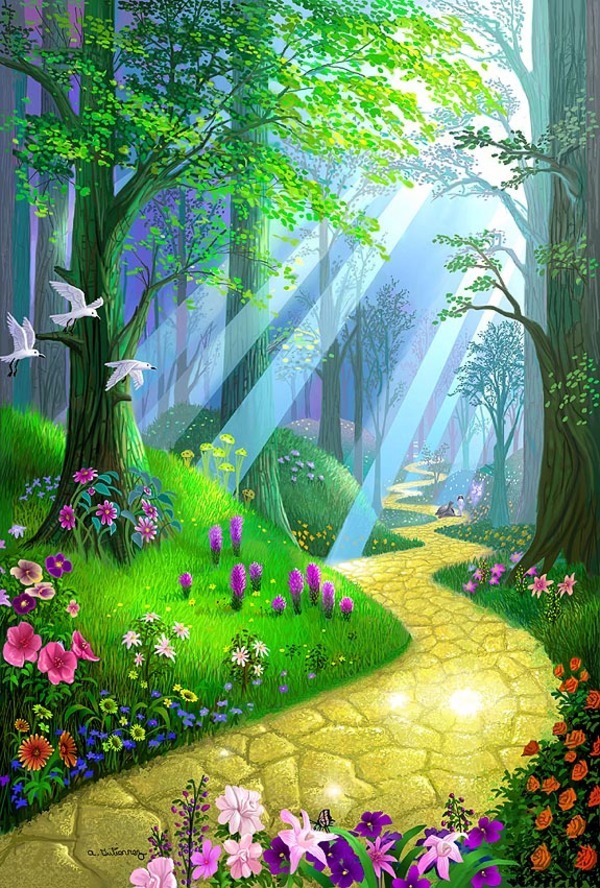 Сколько рогов у трех коров?
 
Сколько спинок у четырёх свинок?
 
Сколько хвостов у восьми котов? 

Сколько животиков у  шести бегемотиков? 

Сколько домишек 
у 100 муравьишек? 

Сколько ушей у двух мышей?
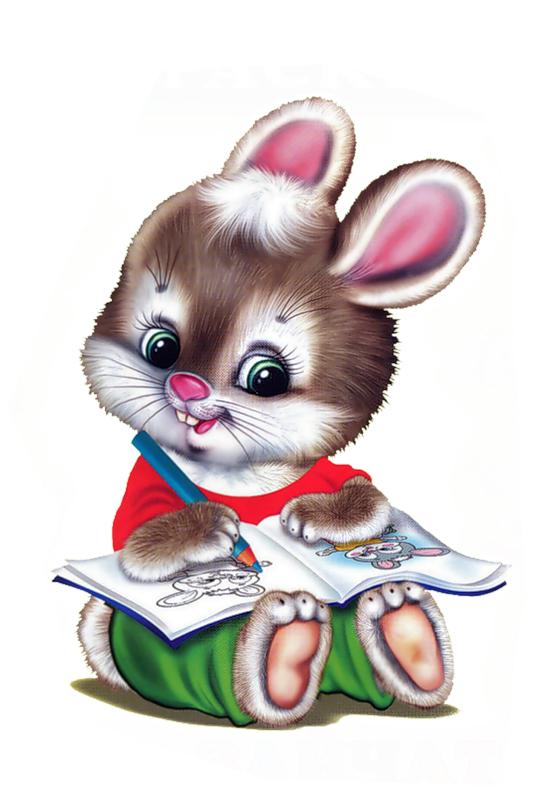 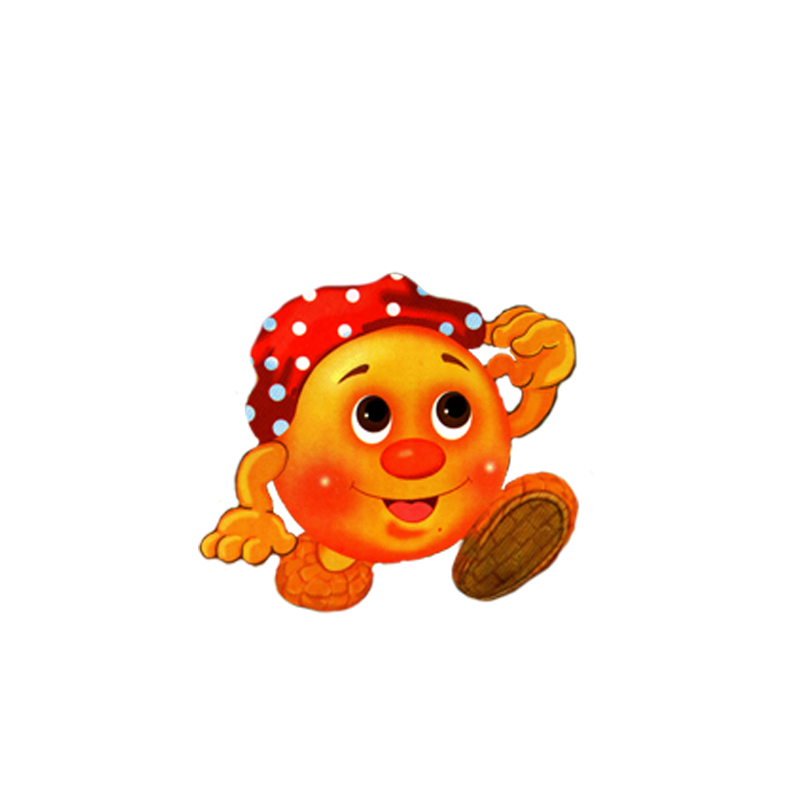 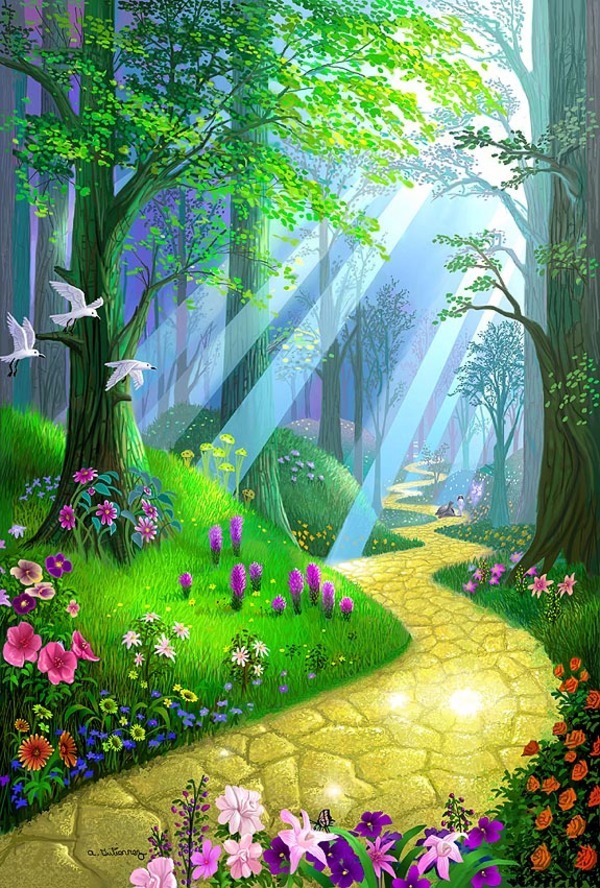 Круг красного цвета в центре листа

Треугольник в левом верхнем углу

Квадрат в правом нижнем углу

Прямоугольник в правом верхнем  углу

Овал в левом нижнем углу
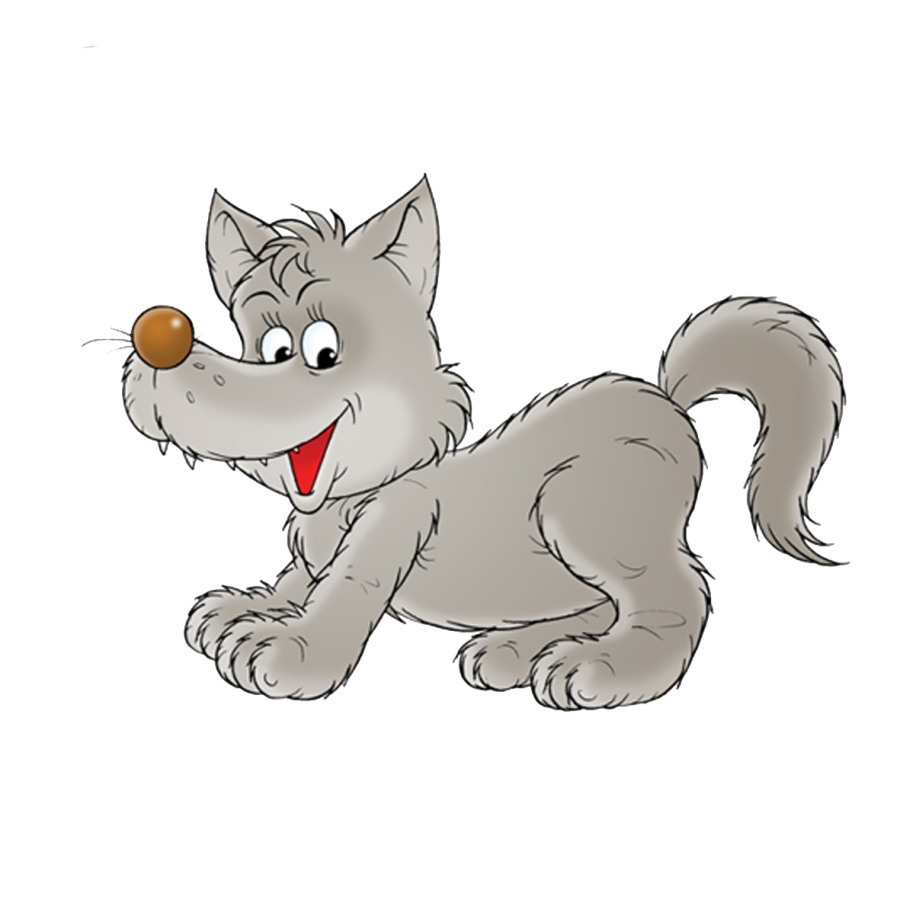 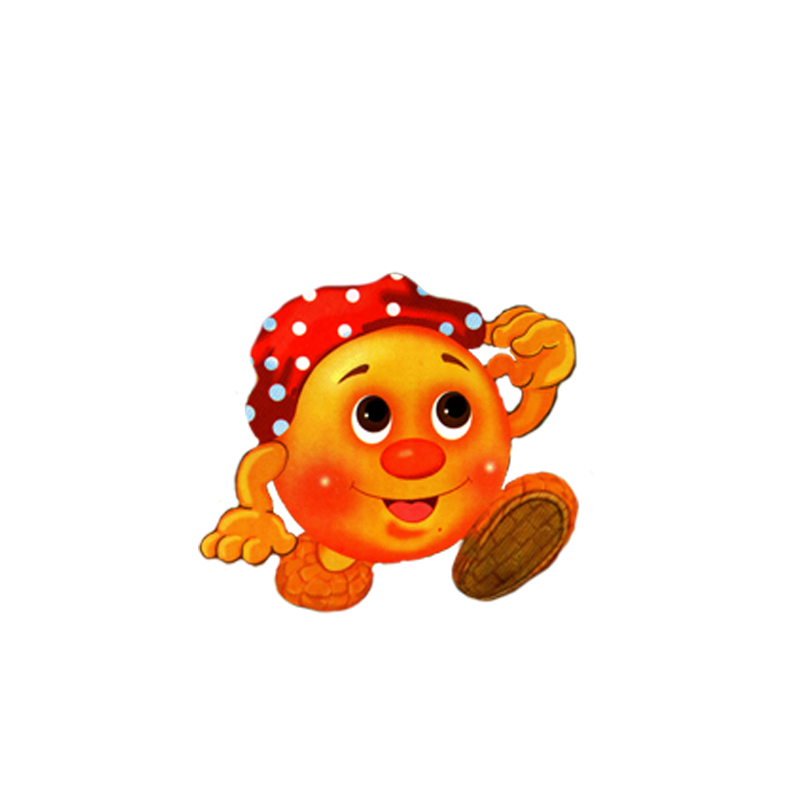 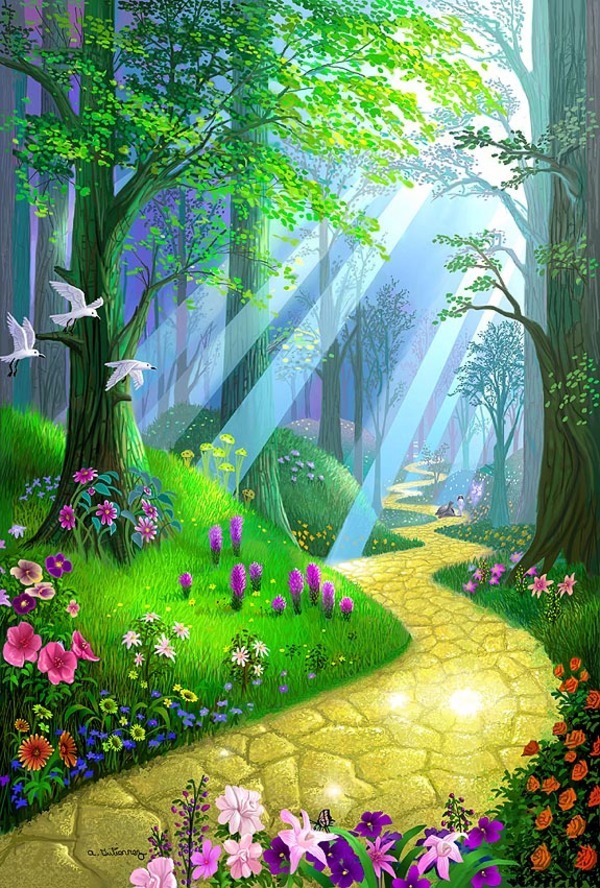 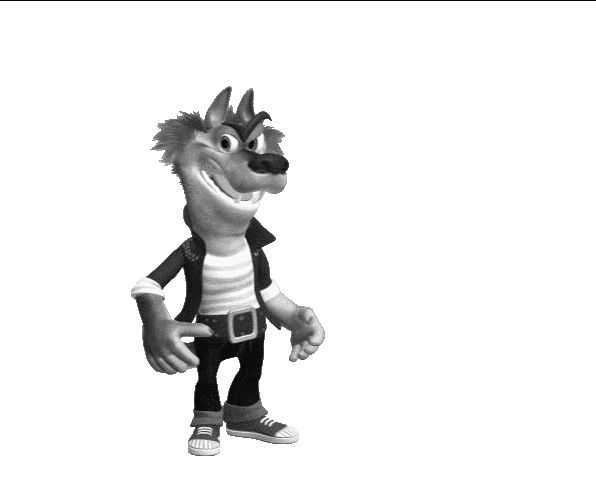 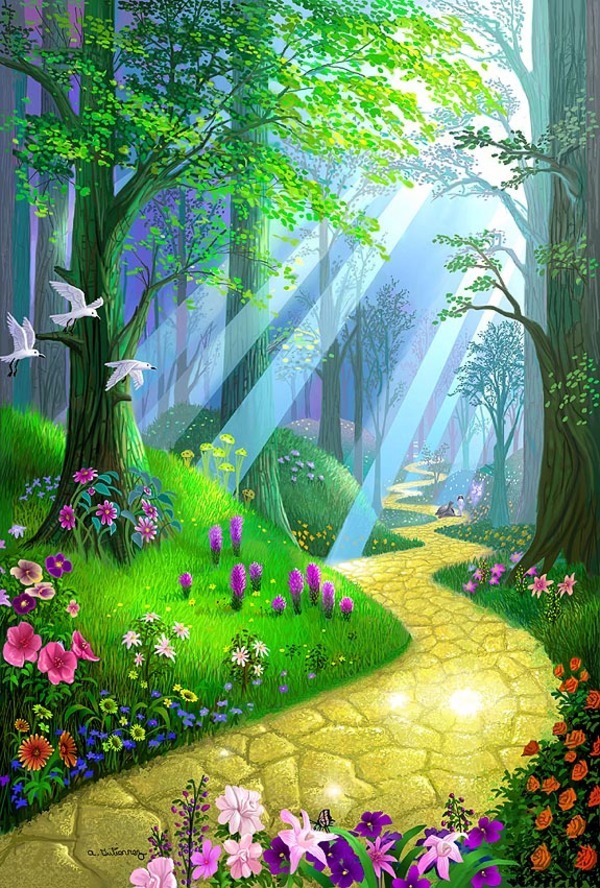 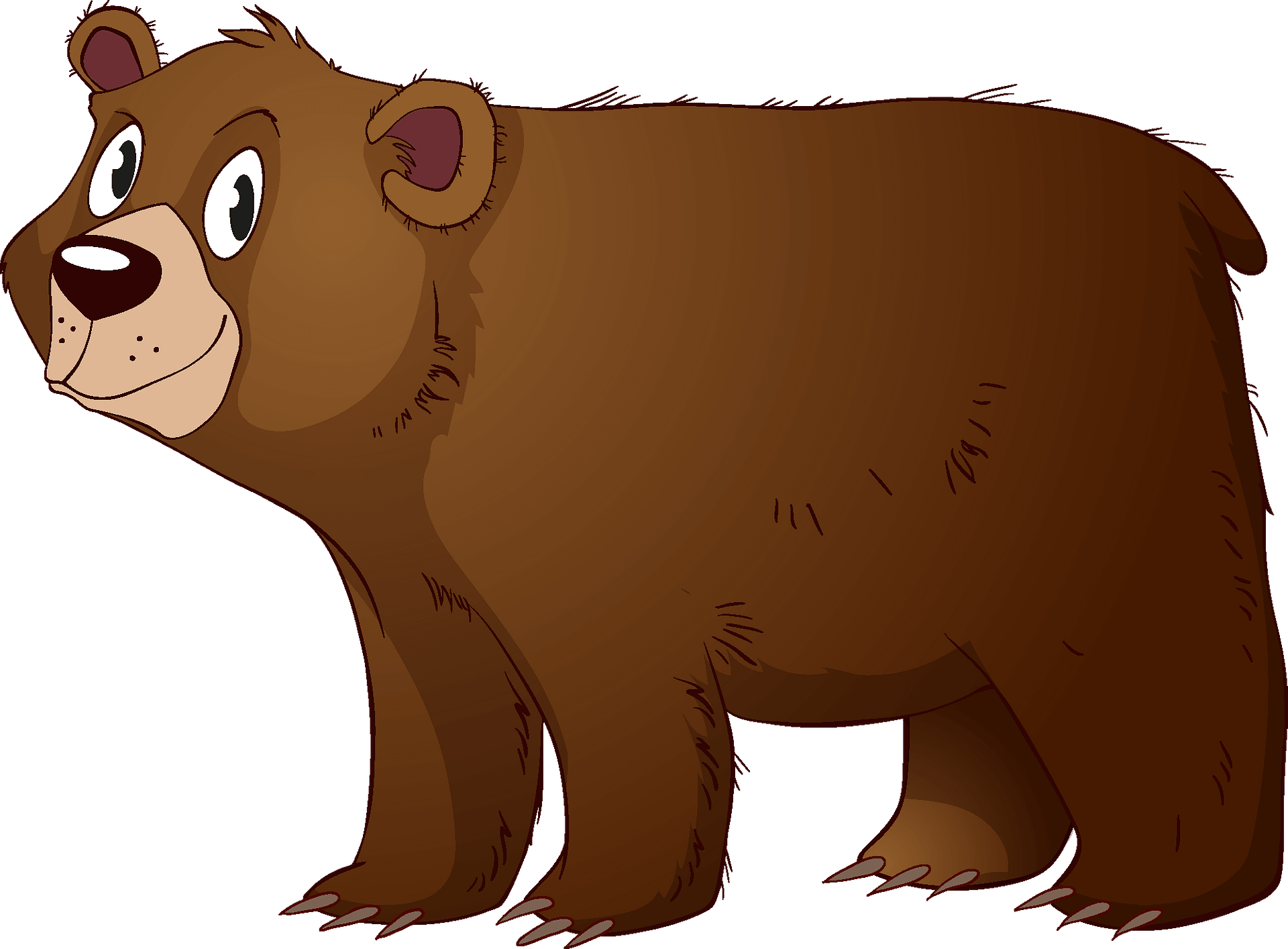 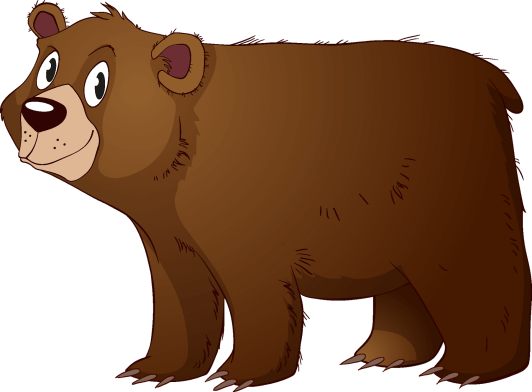 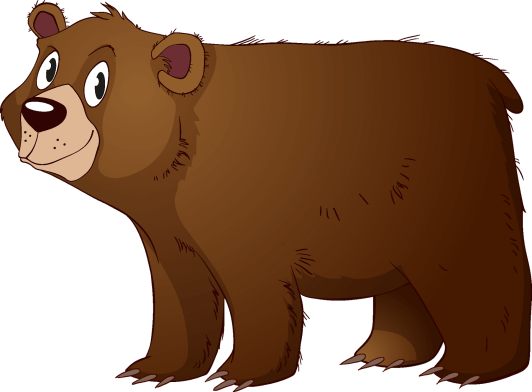 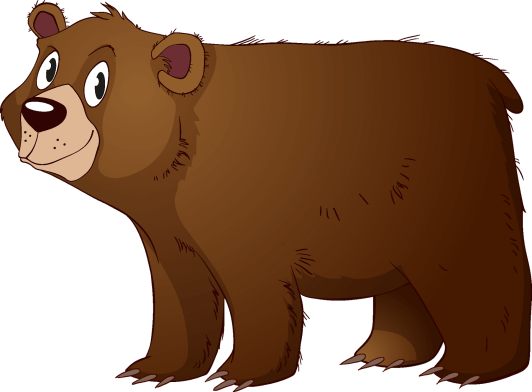 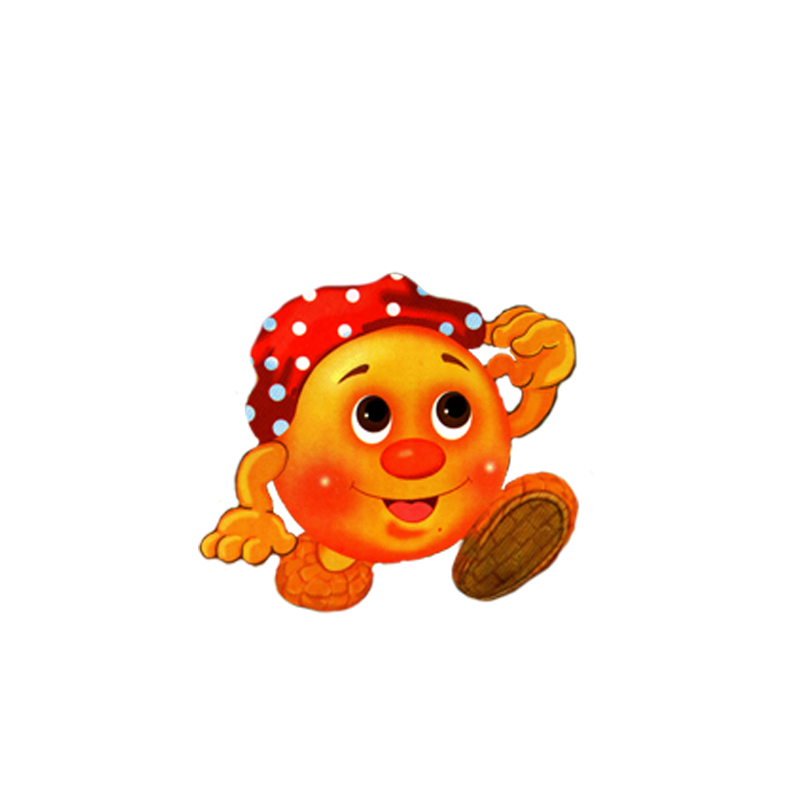 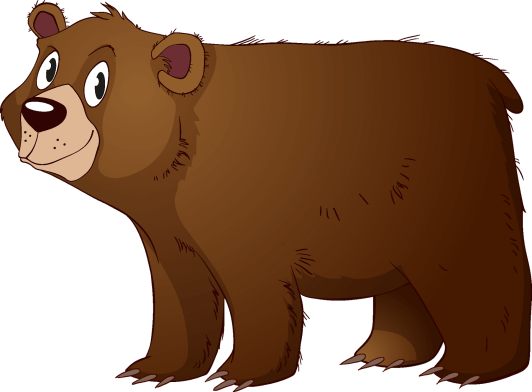 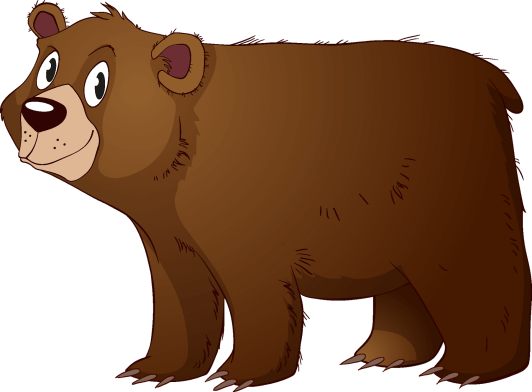 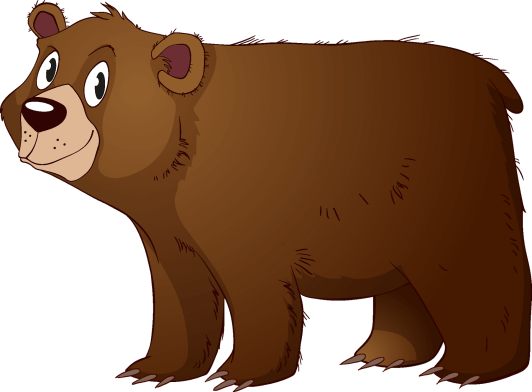 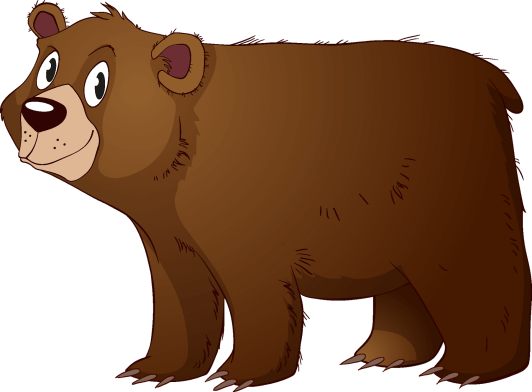 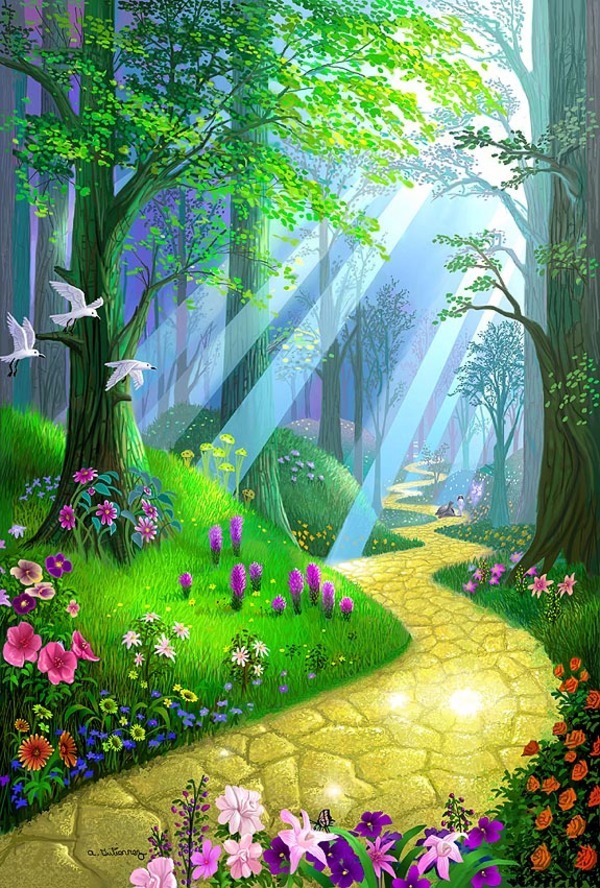 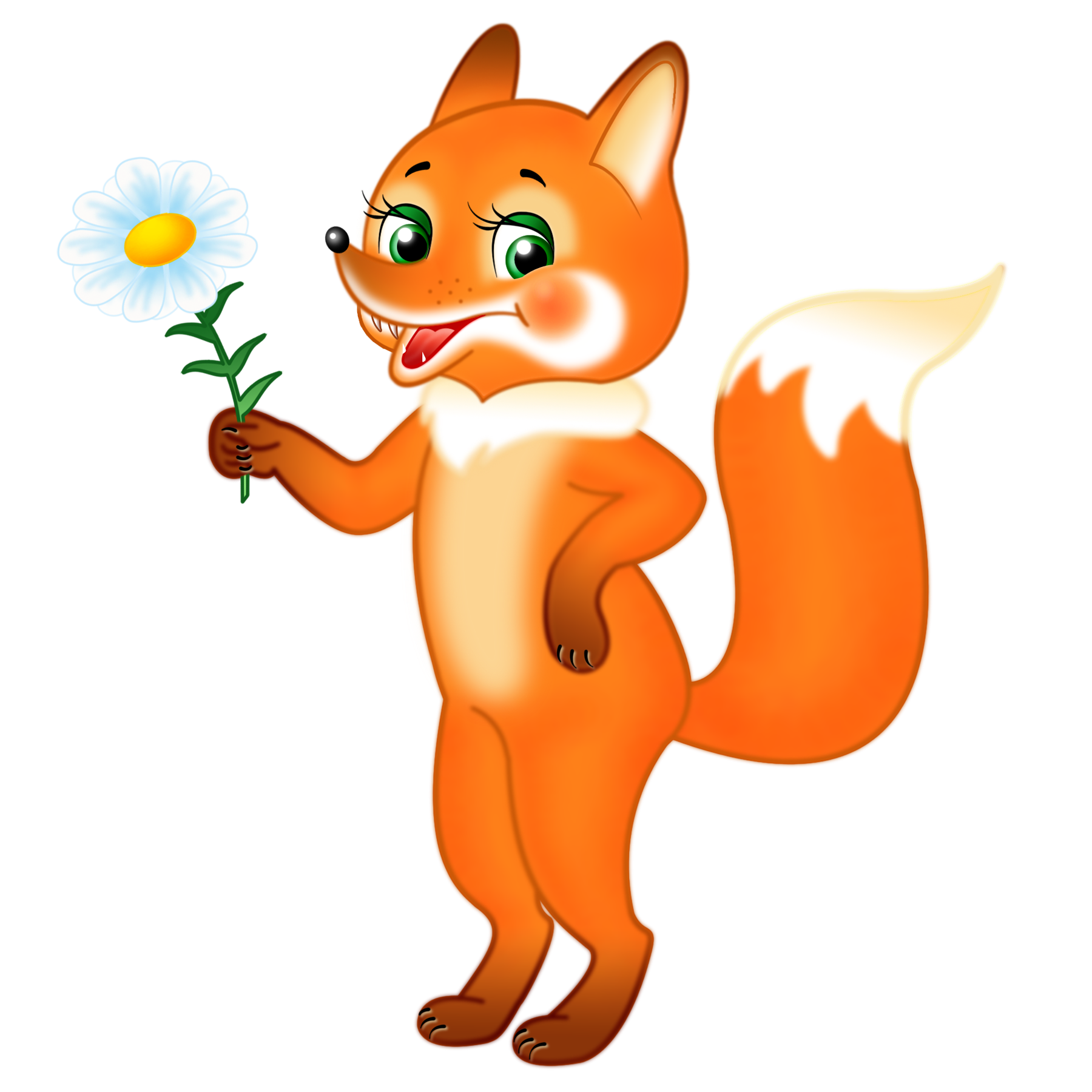 1вправо
1 вверх
1 вправо
1 вверх
3 вправо
1 вниз
1 вправо
1 вниз
1 вправо
2 вниз
3 влево
3 вниз
1вправо
1 вниз
1 вправо
1 вниз
1 вправо
1 вниз
4 влево
6 вверх
3 влево
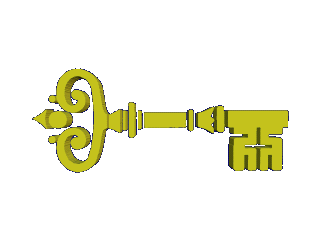 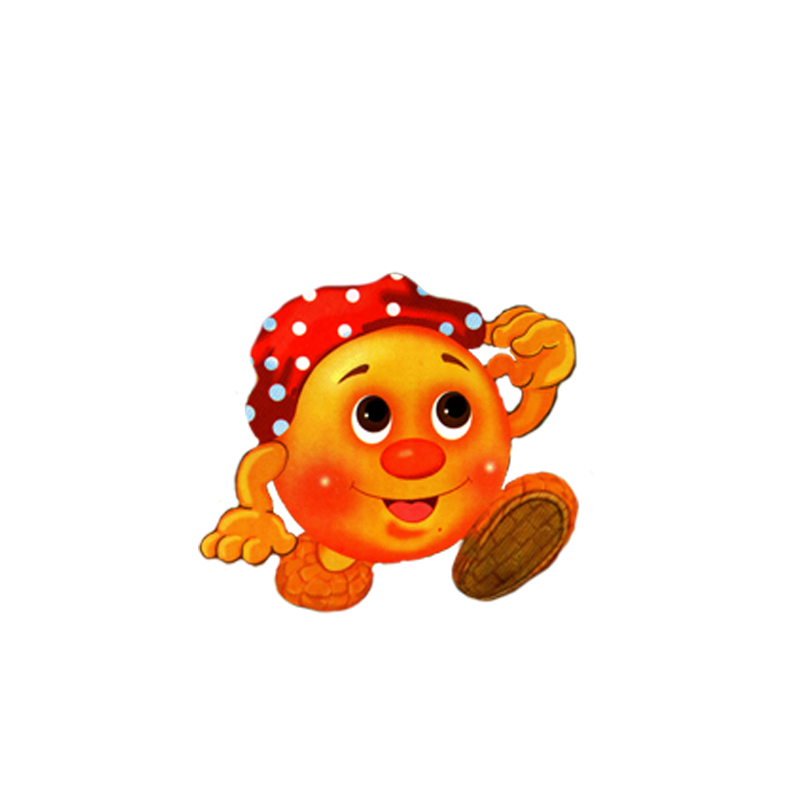 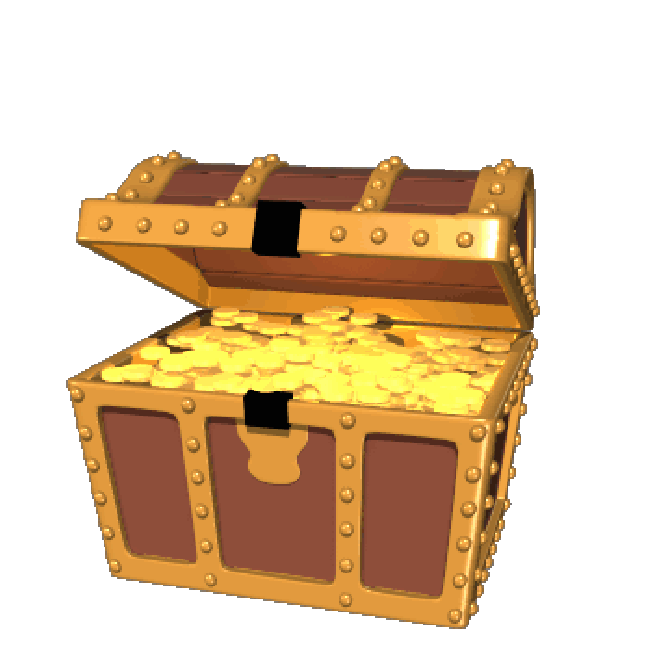 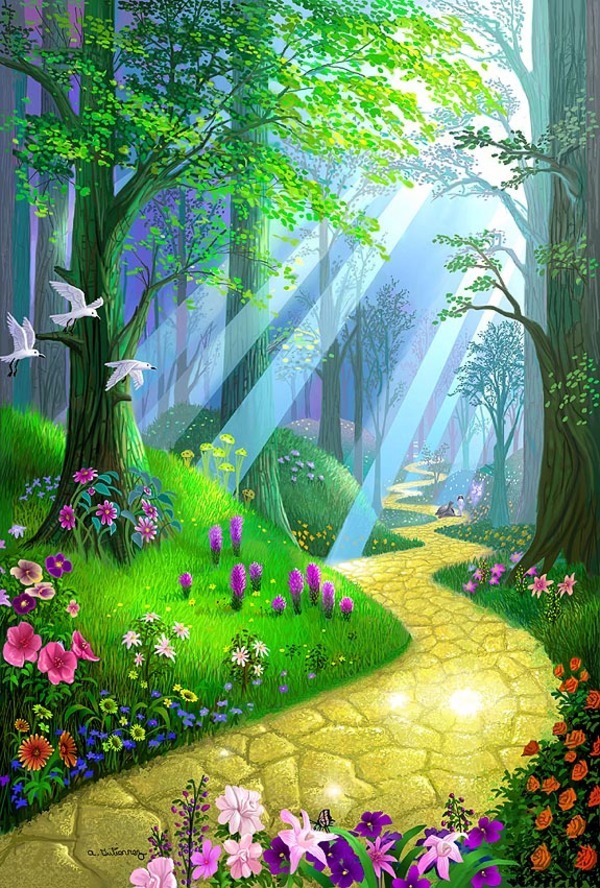